Cowboy pride
* Be kind * be safe * be responsible * be ready to learn *
Be kind
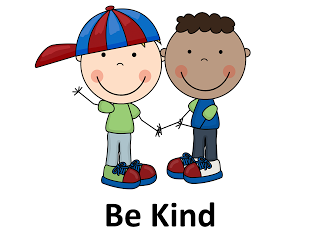 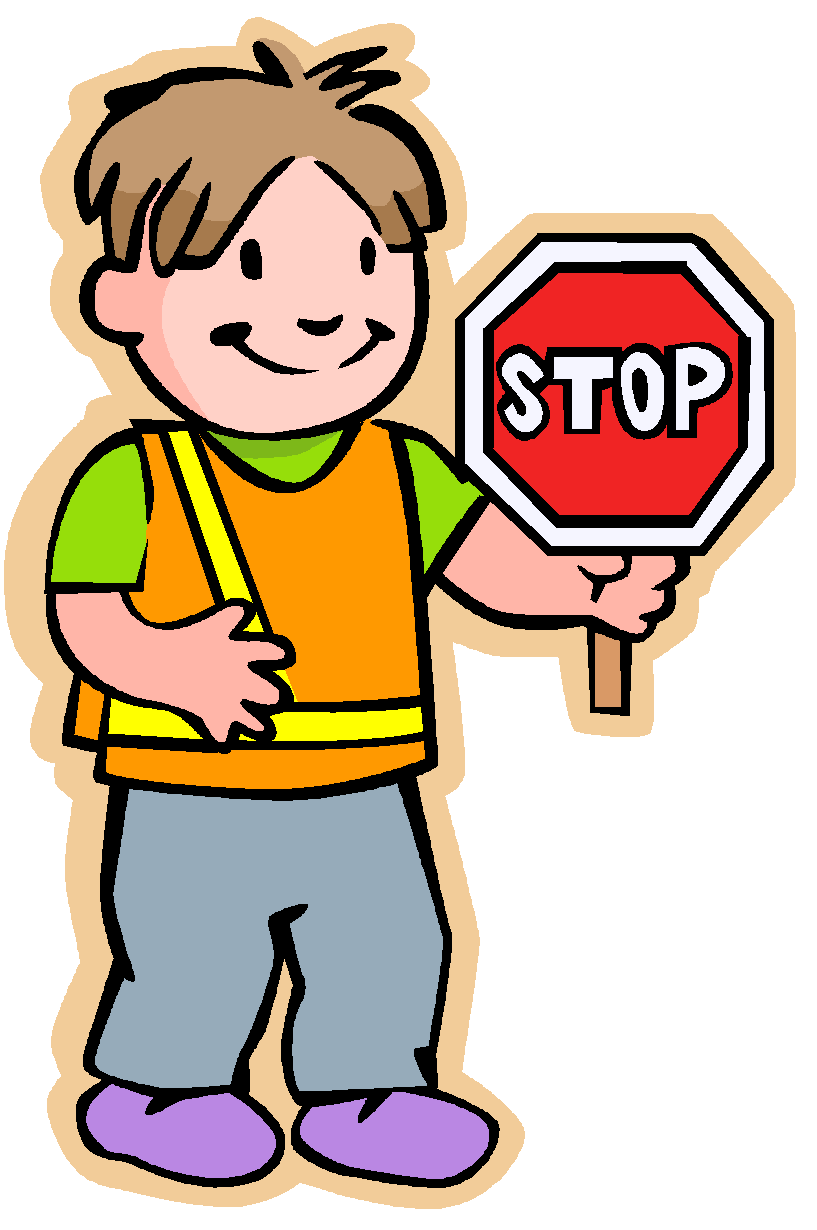 Be safe
Be responsible
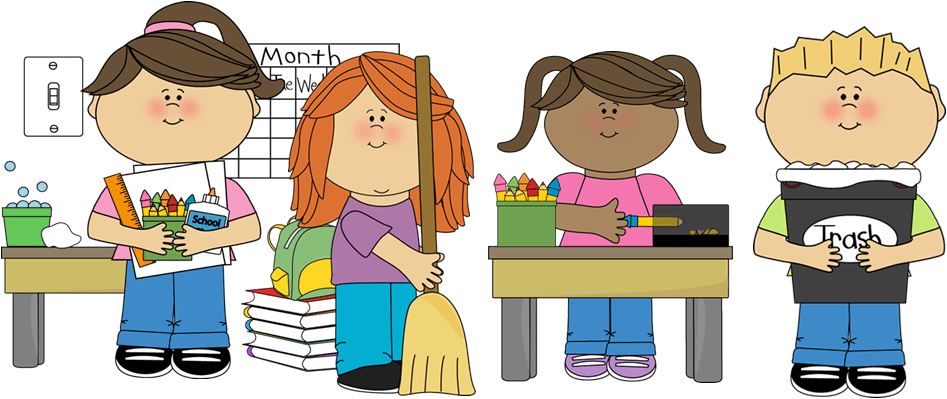 Be ready to learn
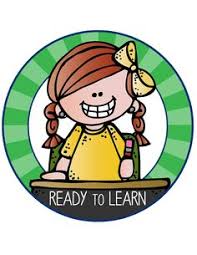 March cowboy celebration
movie day!
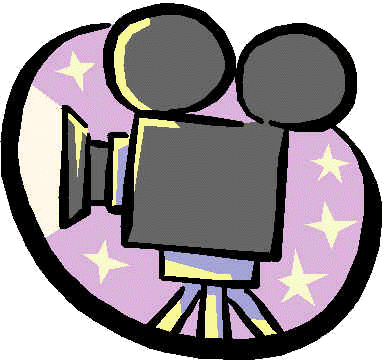 How do I get a ticket?
If you are:
Kind
Safe
Responsible
Ready to learn
Less than 3 minor infractions in march
No office referrals in march
No cowboy cash needed to attend 
Get that cowboy cash…save it for movie day!
You will get to buy snacks

$5.00 for each item
*limit two items per student
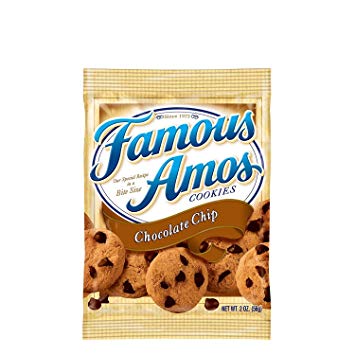 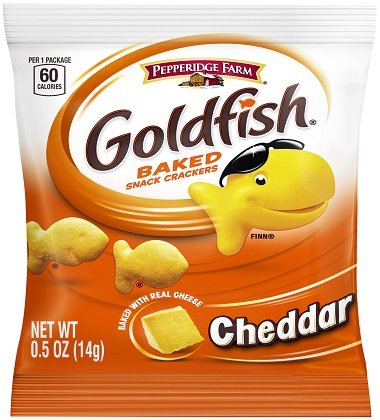 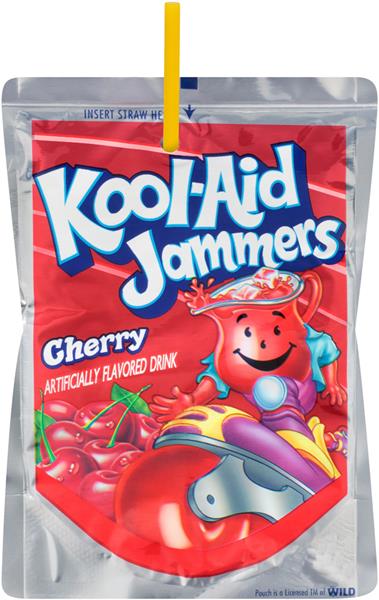 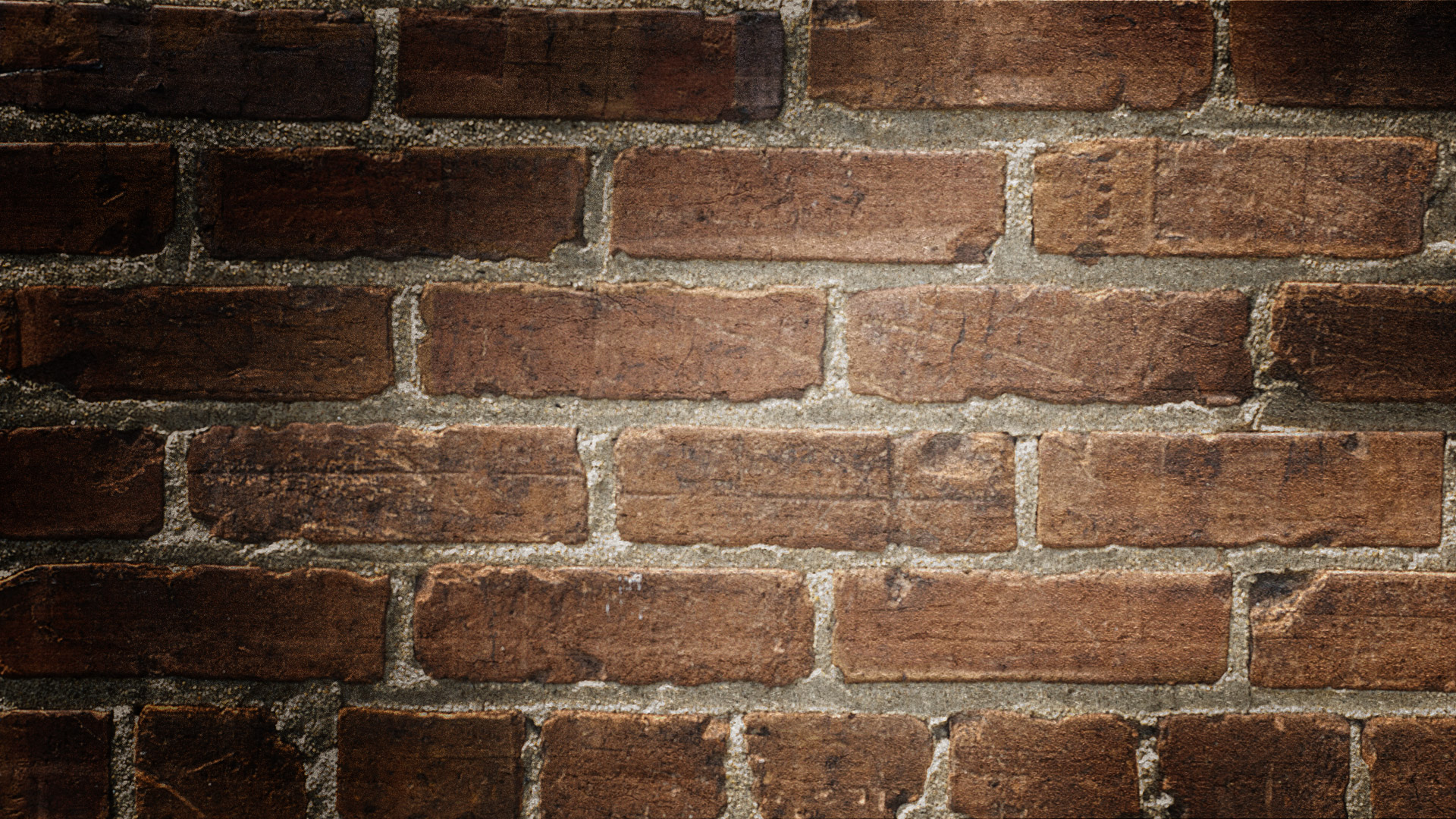 Cowboy pride march celebration